Кто нарисован словами?
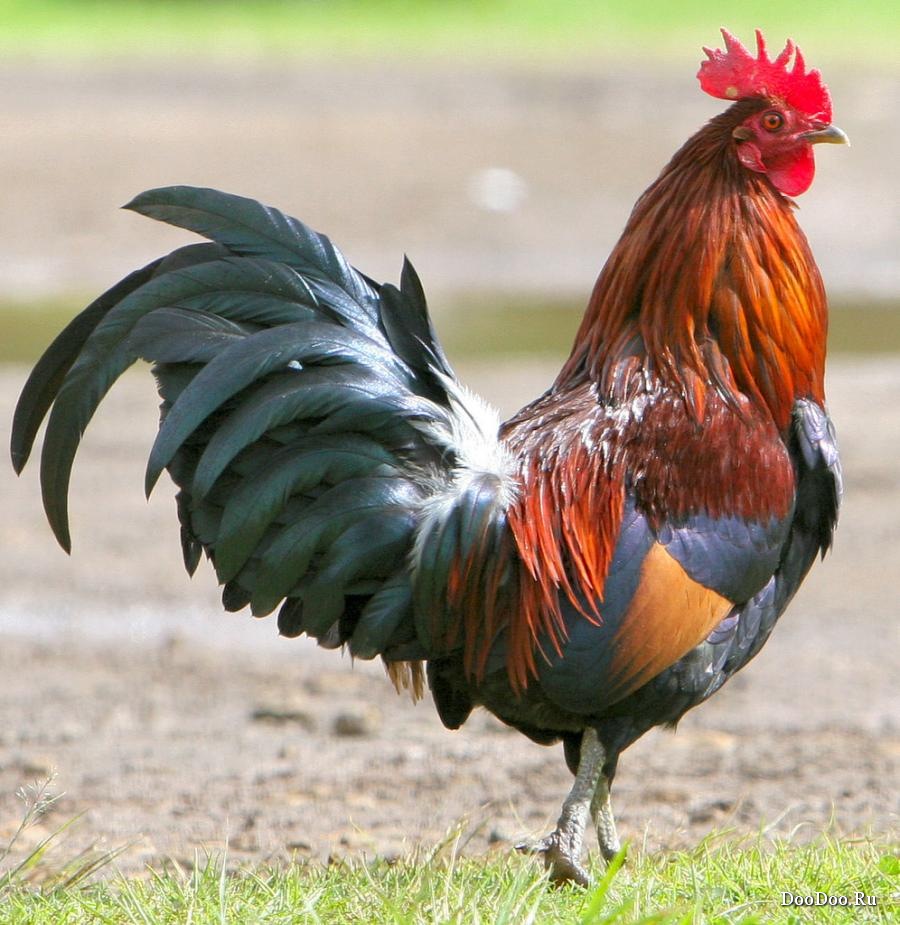 П п
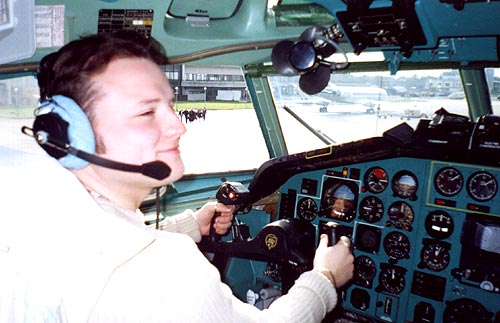 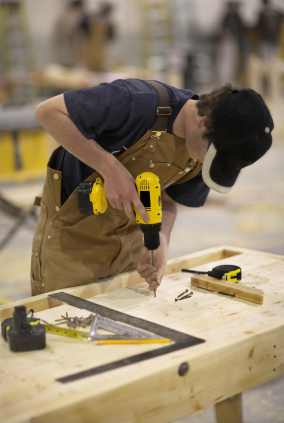 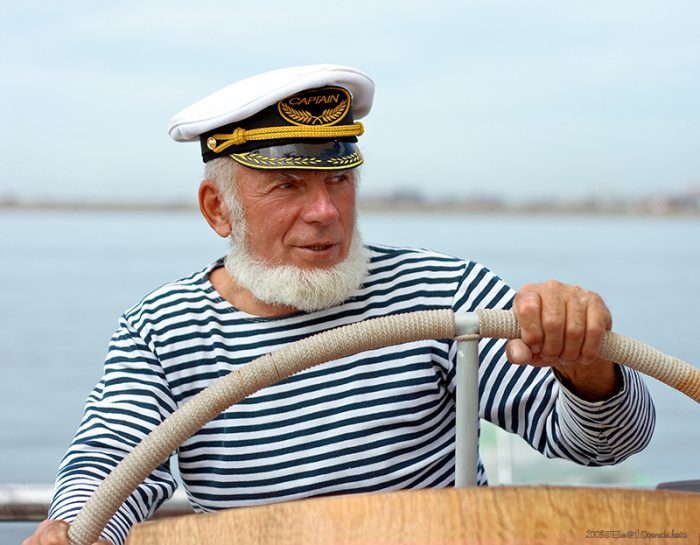 плотник
пилот
капитан
И опрокинул миску
пол.
на
пол.